EMPLOYABILITY CONFERENCE 2022
Employability: expanding the narrative for a rapidly changing world – continuing the conversation
Enhancing social care worker employability through innovative cross-sector professional learning provision
Sylvia Warnecke, Rosi Mele, Bärbel Brash - School of Languages and Applied Linguistics
The Open University and Lingo Flamingo
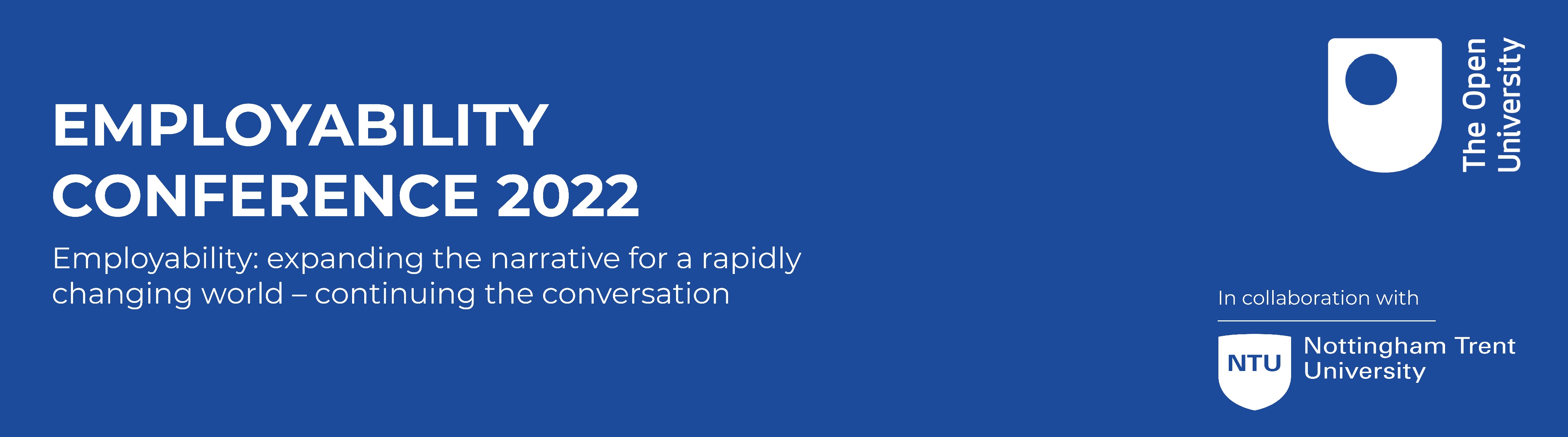 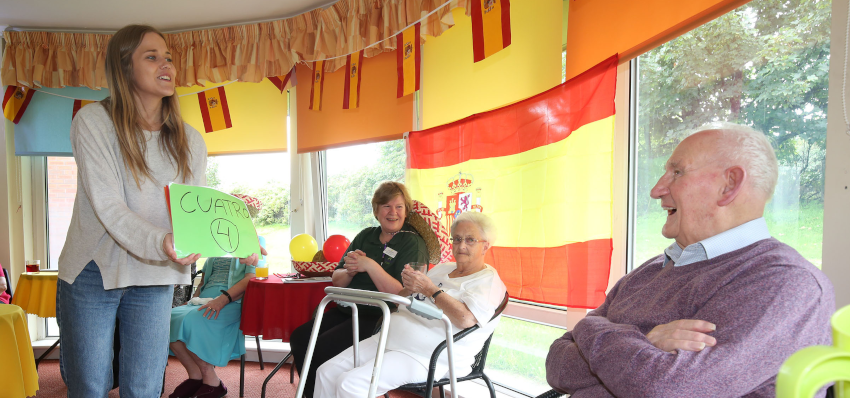 Parking your assumptions Enhancing social care worker employability through innovative cross-sector professional learning provision
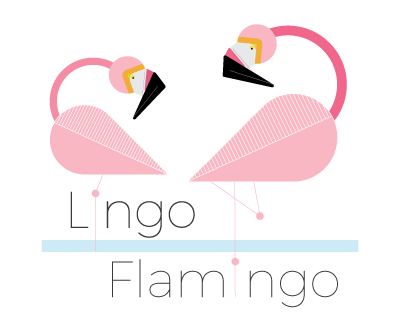 Sylvia Warnecke, Rosi Mele, Bärbel Brash - School of Languages and Applied Linguistics
[Speaker Notes: Introductions (Sylvia – slide 1 and 2 ): 2 min
Who we are
Presenting lingo flamingo]
Programme
Setting the scene: Approaches to language learning and the older learner
The collaboration: Lingo Flamingo and the creation of our upskilling course
The impact: Benefits for care home staff and residents
Our upskilling model: approach and structure
Application to your own context
[Speaker Notes: Sylvia
Also ask at the end, What do you associate with language learning.
5 mins for introductory bit altogether]
1. Our journey
[Speaker Notes: Sylvia – we want to share our journey with you and show how we arrived at the upskilling model we designed]
What word or phrase comes to mind when you think of language learning?
Type your thoughts in the text chat.
2. What is an older learner? Type your age suggestion in the text chat. Say why you selected this age.
Third-age learners, the
“young old”, e.g. OU students
Fourth-age learners, the
“old old”,  e.g. Lingo Flamingo students
3rd age learners
The “young old”
[Speaker Notes: Sylvia

In terms of language learning “older learner” has been used for anybody from aged 14 onwards. Now “older learner” literature often uses 60+ definition. Here we talk about learners who are of retirement age, who are in their 3rd age, the so-called “young old””, and, in relation to the project being presented, especially learners in their 4th age, the “old old”. The distinction refers to the ageing process rather than actual age. A 60-year old with dementia could be seen as a 4th age learner whereas a healthy, active 75 year old is not.



Bear in mind question why do older learners learn languages?]
Age groups (University, UG, 20J)
60+ = 4%
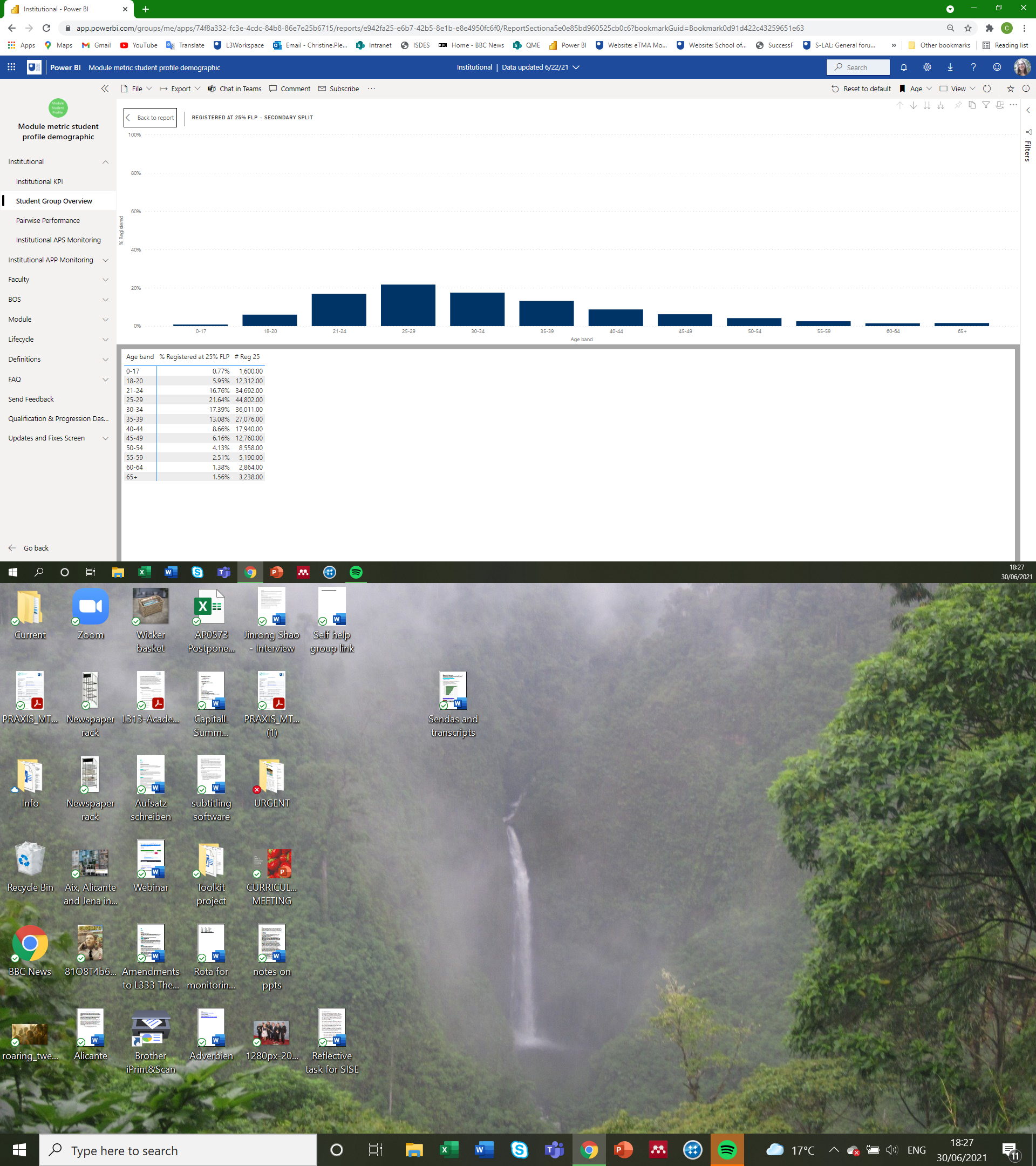 Age groups (WELS-LAL, UG, 20J)
60+ = 7%
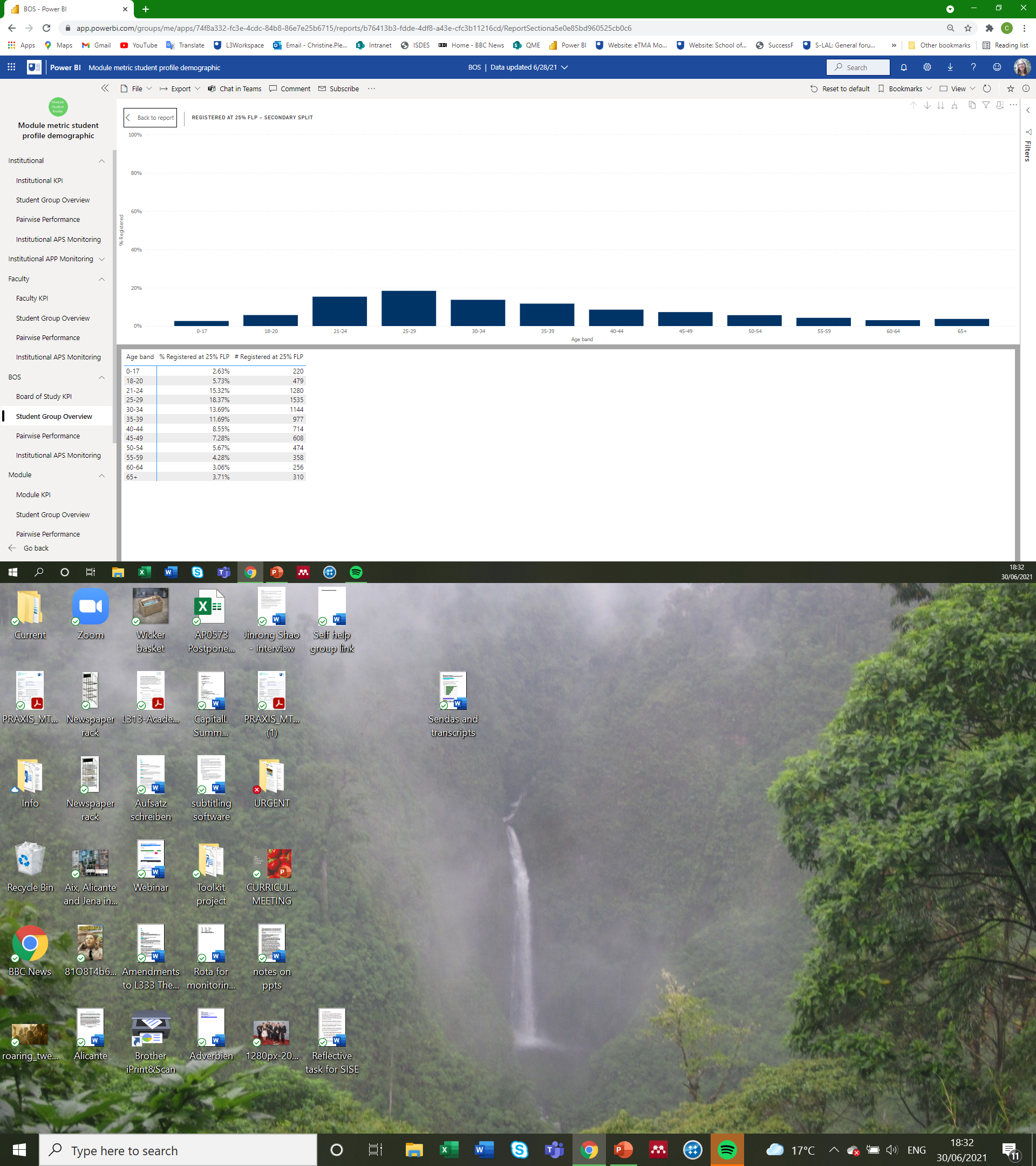 Age groups (L313, 19J)
65+
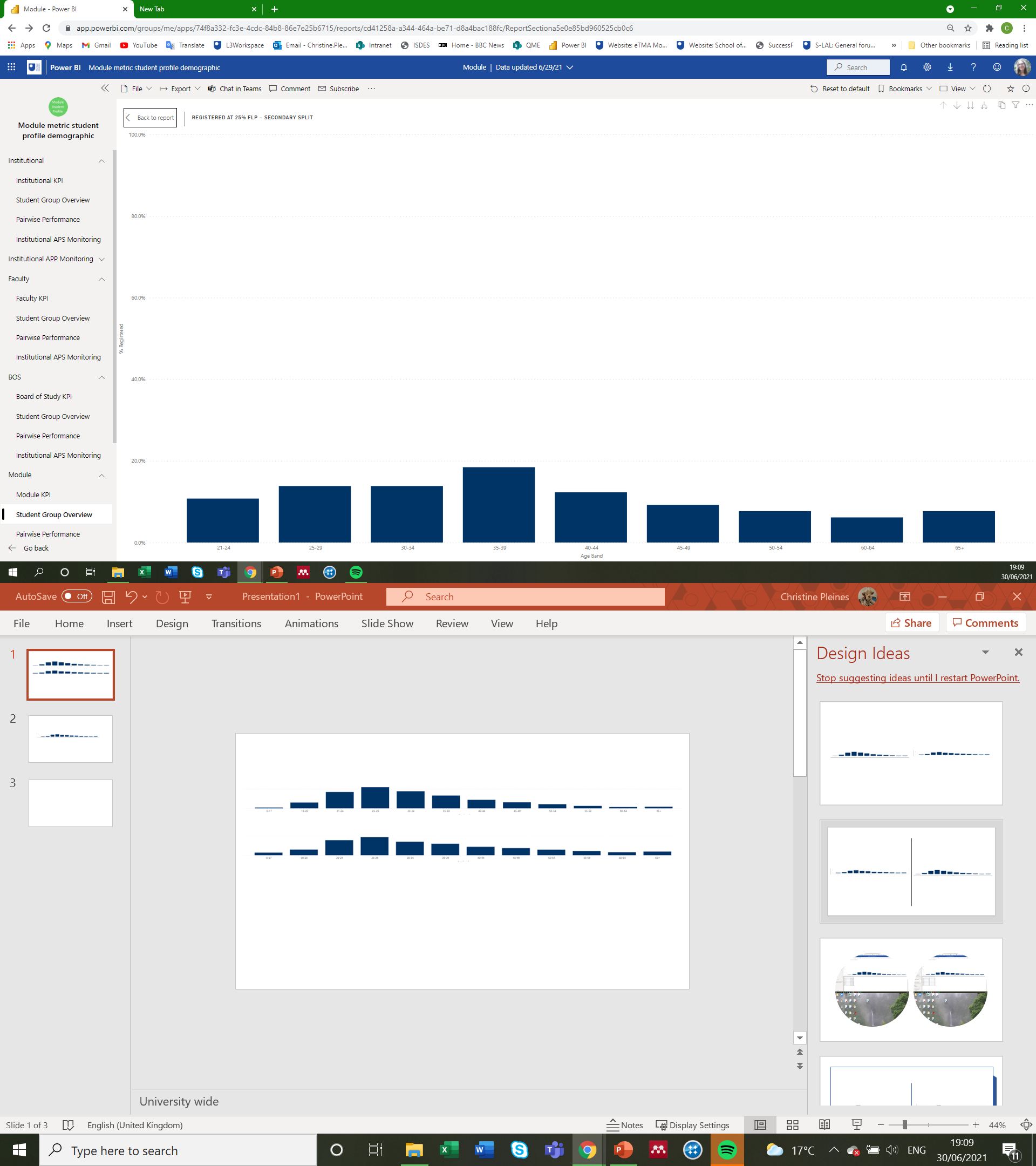 60 -64
[Speaker Notes: Sylvia

Put in text chat how you think older learners differ and why do older learners learn languages.

This slide about older students on our modules

Background on age groups at OU. (Good to know about, but we shouldn’t spend much time on this (if at all). )

Top bar chart: Age distribution university-wide
Middle bar chart: Age distribution in WELS-LAL  (including Applied Linguistics, English for Business studies etc.)

[10:23] Baerbel.Brash


Table on the right: actual languages modules: high proportion of older learners
Bottom bar chart demonstrates: right-shift in age distribution, numbers going up in top age group - covers a wider segment (i.e. not just a five-year period 65-69 but including learners aged up to 80+)]
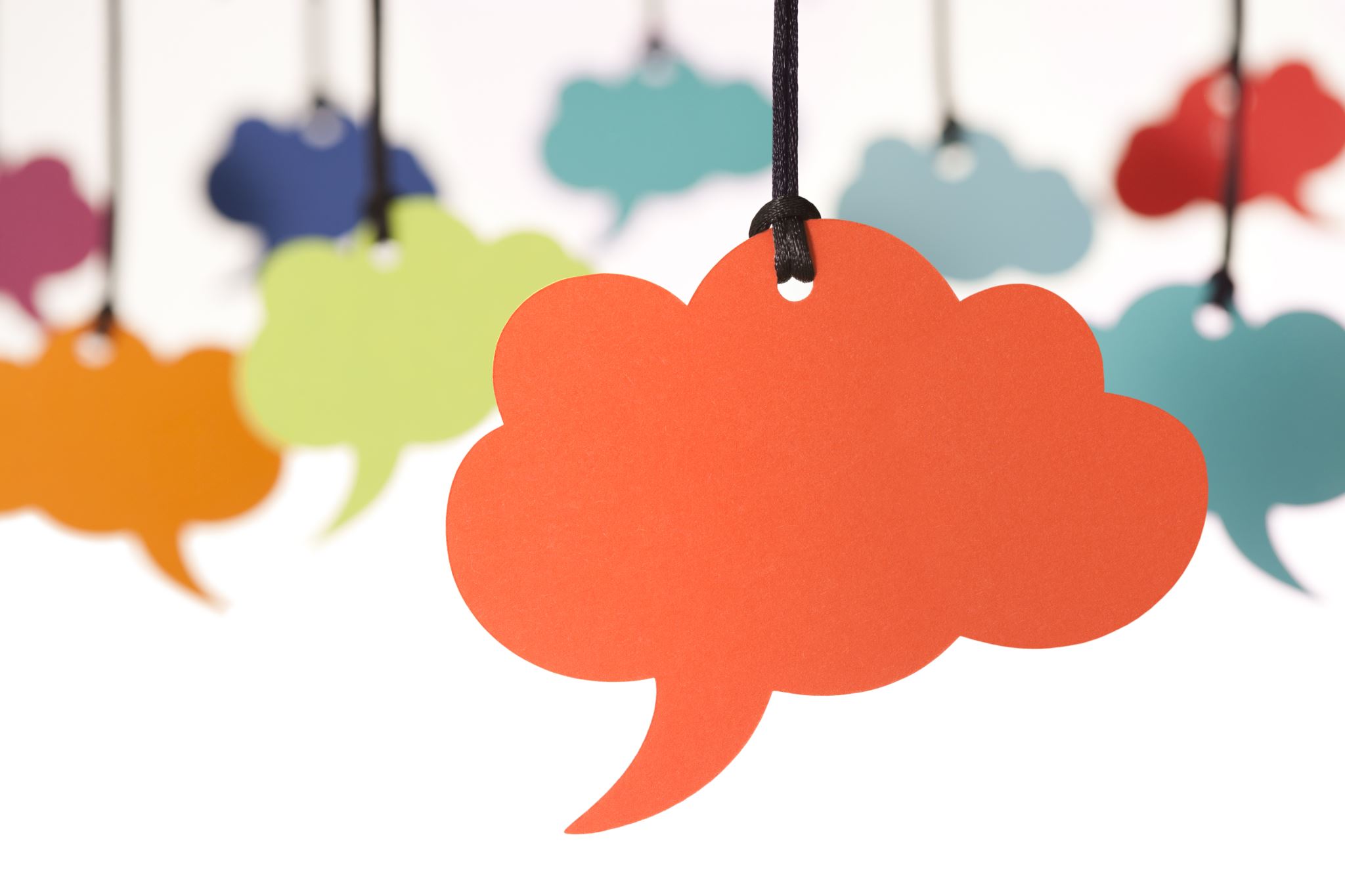 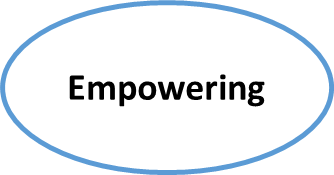 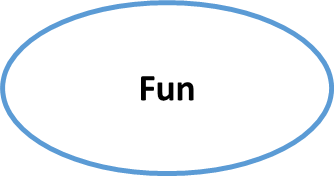 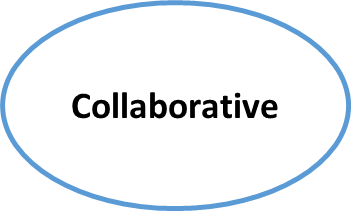 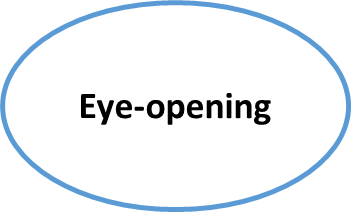 3. WHY LANGUAGE LEARNING?
[Speaker Notes: Sylvia – now let’s explore why language learning is particularly beneficial for older learners.
Do you have any ideas? Please type in the chat.]
Why language learning is good for older learners
Language learning is beneficial because it:

interconnects many areas of the brain. Language switching, the ability to activate one language while suppressing another language, helps to develop executive function and cognitive reserve.
can delay the onset of dementia by between 4 and 5 years. This makes bilingualism more effective than medication.
promotes theory of mind and metalinguistic awareness.
can enhance physical, social and psychological wellbeing.
[Speaker Notes: Sylvia – go through slide. Then:

Now let’s look at the benefits and challenges of language learning for older learners. Rosi will explore these with you and share how we came to collaborate with Lingo Flamingo.]
4. Are older learners good at learning languages ?
Deficit view
Competence view
Viewing older learners in terms of competencies rather than deficits
Equating old age with a loss of abilities
[Speaker Notes: Rosi

It depends! There is a deficit view, and now, much more current, a competence view.

Sight and/or hearing loss
Restricted mobility
Lower information recall
Lower processing speed / difficulties with parallel processing

Each person’s ageing process is individual.
The actual learning capacity has not declined. 
Older people are less good at some things but better at others
Compensation of loss of abilities through
World knowledge and experience, 
Conceptual knowledge
Problem solving skills 
Focused learning and high motivation
Increased accuracy 


Interesting in terms of language learning:
How we learn: children/adolescents/young adults
Implicit/explicit learning
What changes happen through adulthood?]
Where do older language learners excel and where do they struggle?
Older language learners excel at

World knowledge
Conceptual understanding
Problem solving skills
Focused learning
Motivation
Social cohesion
Older language learners struggle with

Aural comprehension
Recall
Processing speed
[Speaker Notes: Point out that ageing process is very individual, individual differences increase with age, 
I took out accuracy because that’s not something I ever read about but let me know if it should stay in (and where it comes from) 

12 minutes for Christine’s section]
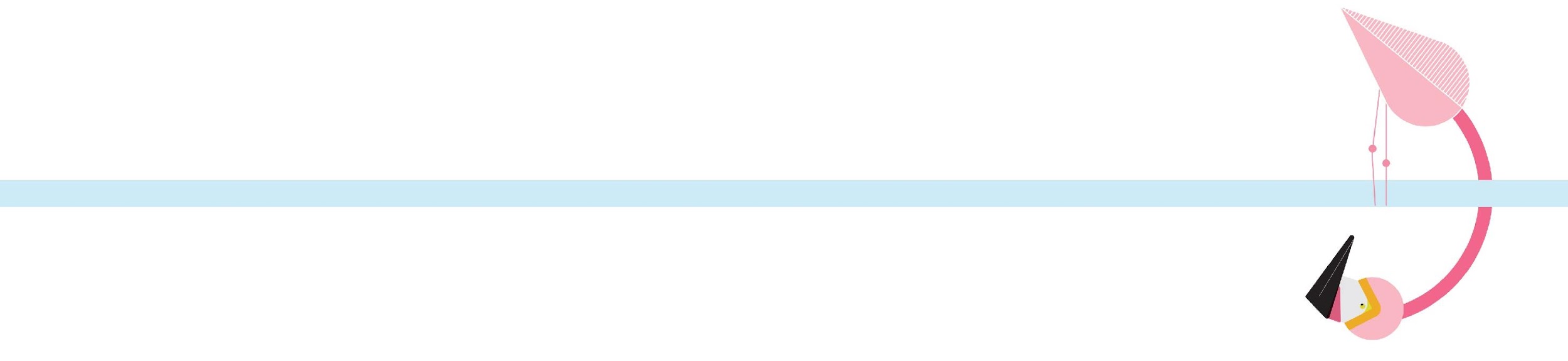 5. Introducing Lingo Flamingo and our course context
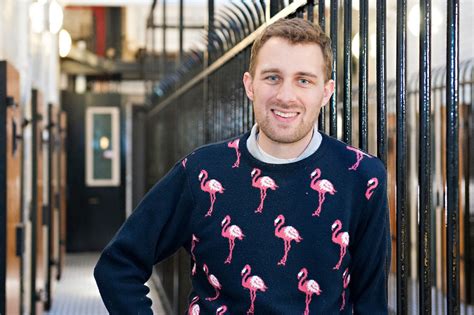 Lingo Flamingo - a very short history

Established in 2015 in Glasgow.
A social enterprise with a mission to make language learning  accessible for older adults.
We believe in the fun, therapeutic and brain-boosting effects of learning another language, at any age!
Since 2015, we have taught about 3500 classes in locations all across Scotland
[Speaker Notes: Rosi]
What were the challenges for our learners? 
 
Disability  



Dementia



Insecurity and defeatism
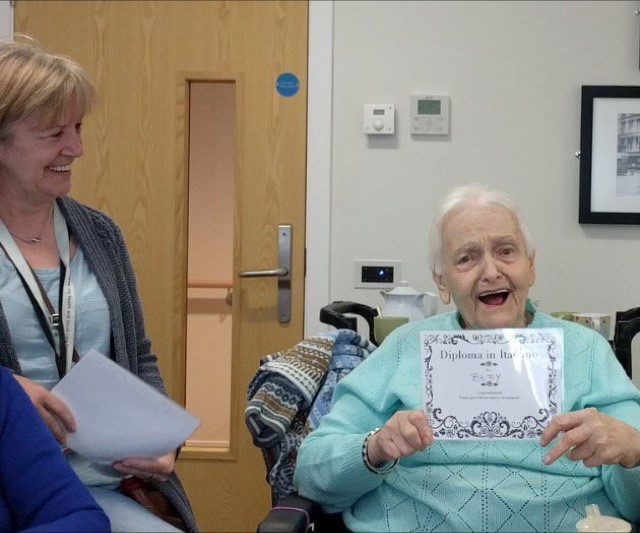 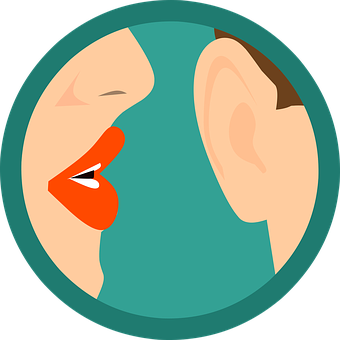 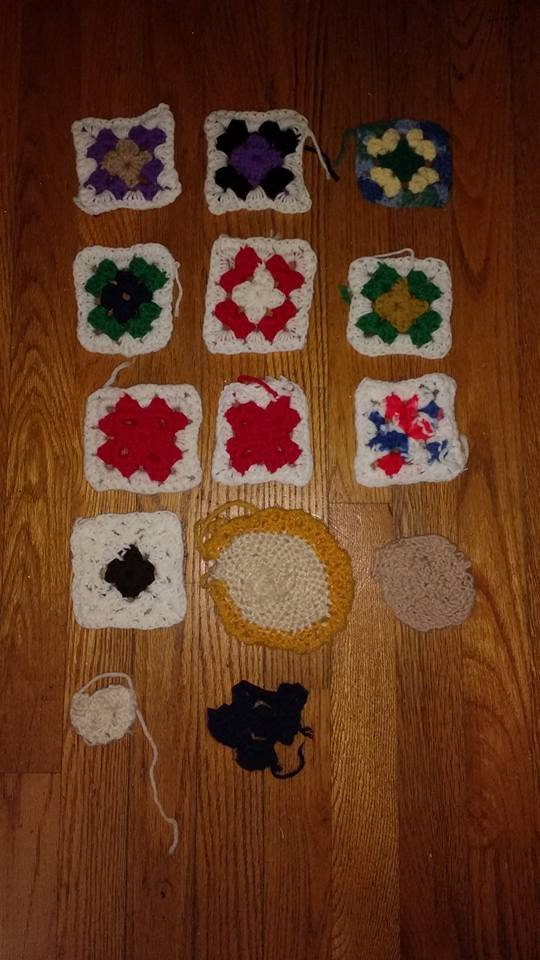 Betty, 85 Glasgow
“At the beginning, I thought it would have been really difficult, at my age, you don’t expect to be able to learn a new language. But the lessons were lovely, and we got along very well… 
After the first lesson I wasn’t feeling shy anymore, because I knew it would be a lot of fun. For sure, it’s been a great experience! I personally think that I would do it again and again.” Betty
[Speaker Notes: Rosi]
[Speaker Notes: Rosi]
How did Covid impact on our course development and the care environment?
“Not seeing people and not interacting was severely affecting their mental health”
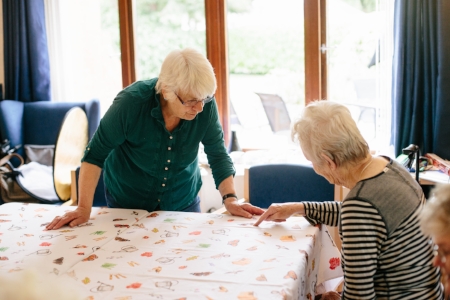 “We are seeing an increased need for activities at this time”
“It is now recognised that loneliness and social isolation represent a major challenge within our communities today” 
Senscot report “Loneliness and Social Isolation”
[Speaker Notes: Rosi]
6. Learning Languages with Senior Learners – the course
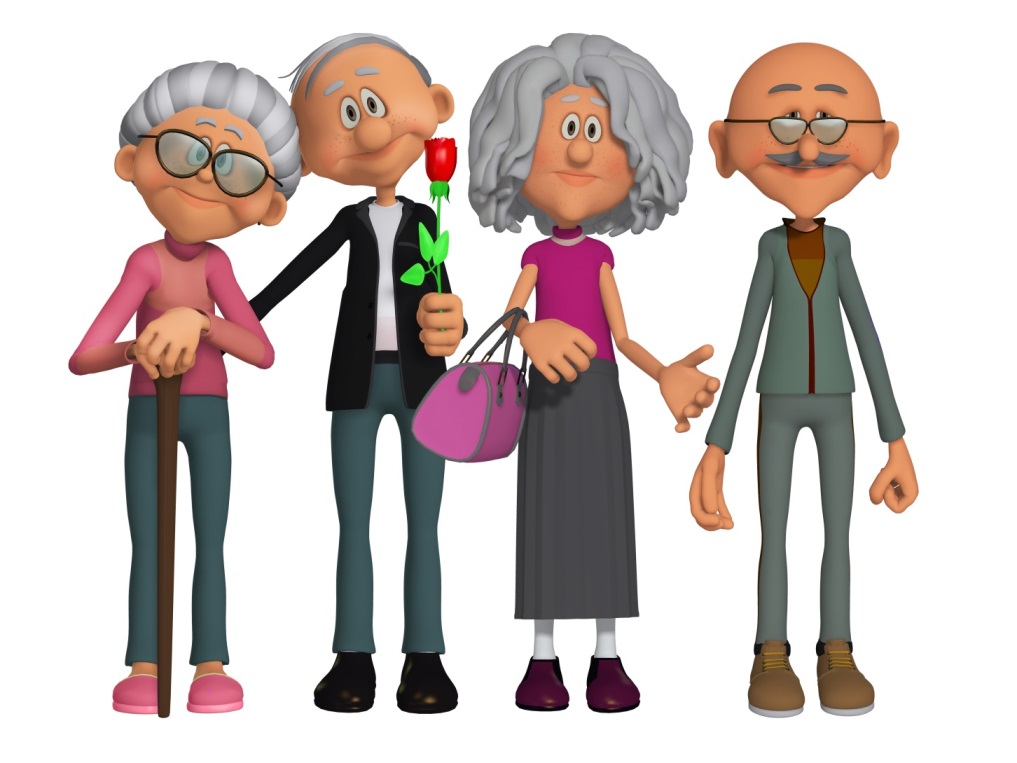 https://www.open.edu/openlearncreate/course/index.php?categoryid=449
[Speaker Notes: Rosi

Our innovative language learning pedagogy builds on these findings, focusing less on achieving levels of proficiency and more on having a positive impact on brain health, participation and social cohesion. Those who teach do not need to be experts. At the heart of our pioneering pedagogy is the notion of learning a new language together using multisensory approaches that allow every learner to engage, even a non-verbal dementia patient.
 
Our training course aligns with what is at the heart of the Open University’s mission: social justice. We believe in creating an inclusive community and responding positively to different needs and circumstances so that everyone can achieve their potential. Here, this means empowering older people through novel learning opportunities involving a range of community stakeholders while at the same time changing mind-sets and perceptions of senior learners, thus re-imagining care.

After studying this course and participating in the tasks you will have an awareness of:
How senior learners learn
What dementia is and how it may impact on individual learners
Key questions to ask when planning a language learning session for senior learners
Planning and sequencing a simple language learning session
Suitable materials for a language learning session
Reflection on the delivery of a language learning session
Effective and inclusive communication in a language learning session
Evaluation of a language learning session for quality assurance
Regional and national language learning projects and initiatives
Current research and practical support strategies]
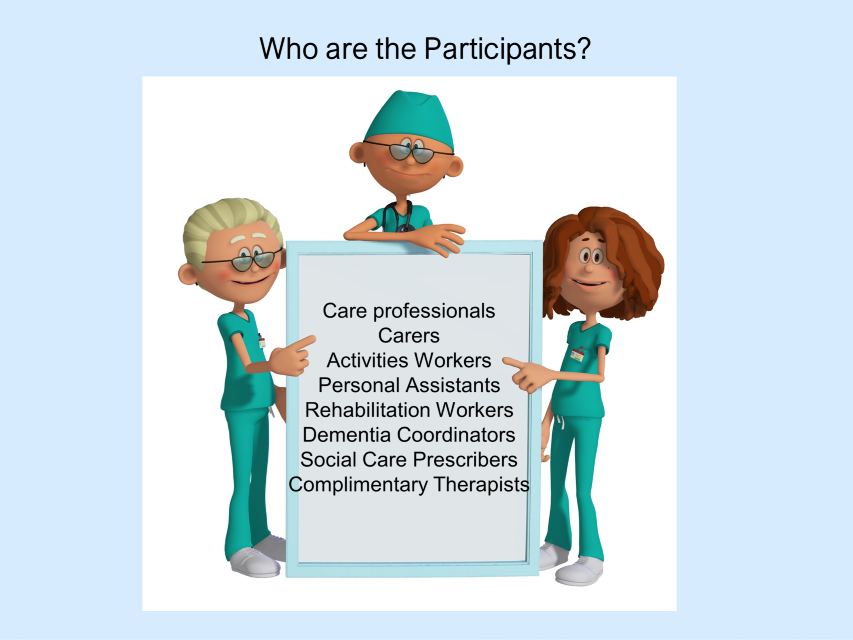 [Speaker Notes: Rosi]
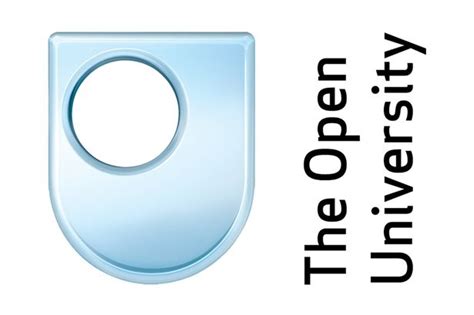 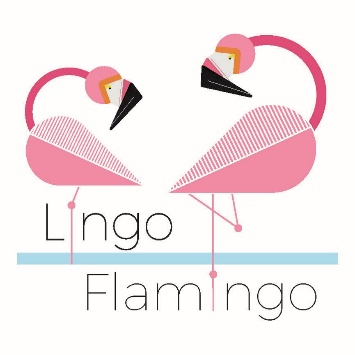 What benefits and challenges did our participants face?
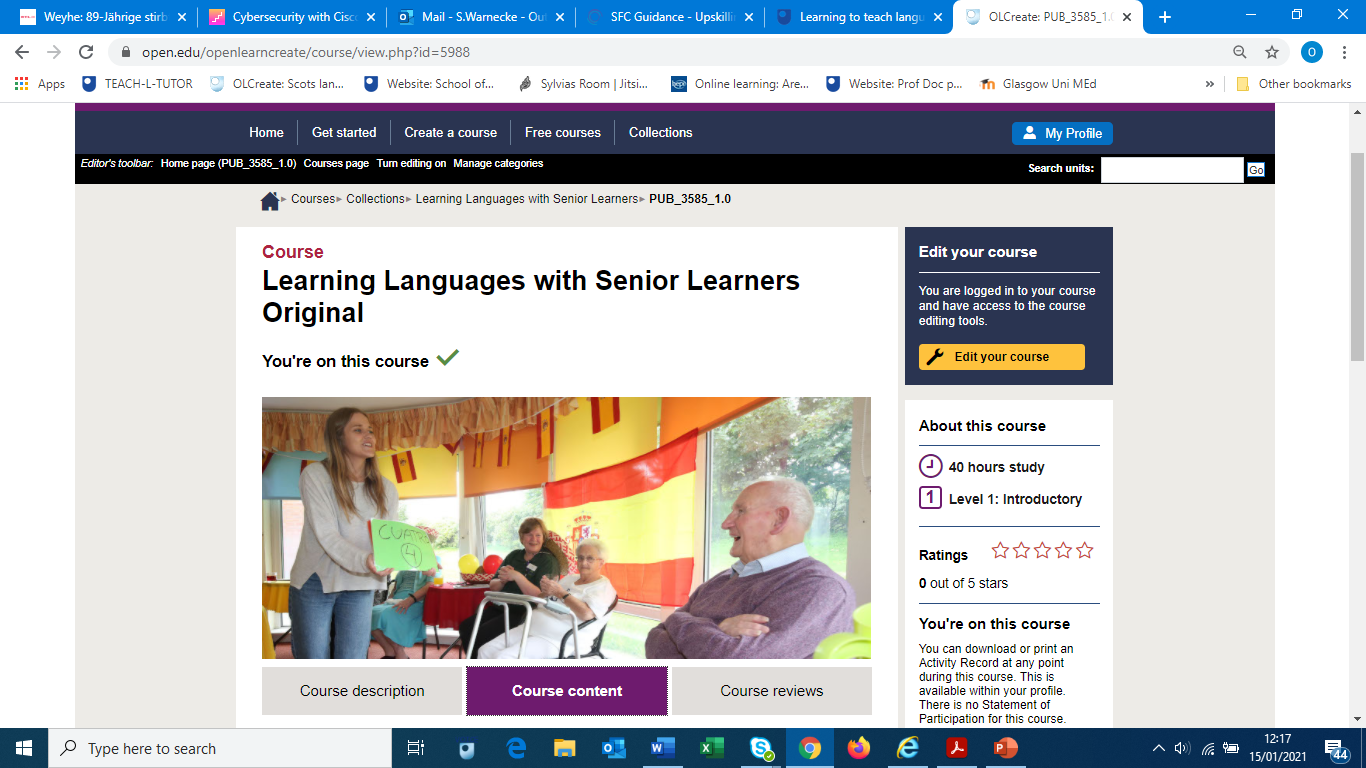 Train The Trainers
Enabling care workers
New Blended Model
Language knowledge
Self-confidence
https://www.open.edu/openlearncreate/course/index.php?categoryid=449
[Speaker Notes: Rosi]
Covid background and successful innovation
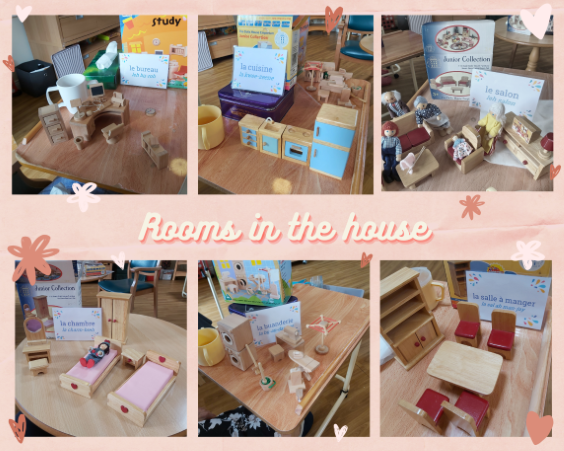 Continuity of activities
Social cohesion
Increased wellbeing - participants
Increased wellbeing - students
Creative innovation
[Speaker Notes: Rosi]
7. Outcomes and impact
8. Description of the course in 1-word
Empowering
Fantastic
Eye-opening
Interesting & Wonderful
Supportive & Encouraging
Collaborative
Fun
Hands-on
Inspiring
Really interesting
Fantastic & Rewarding
[Speaker Notes: Baerbel

Feedback showed that the course had led to a change of mindset with staff being able to develop novel ways of engaging with residents, and residents being empowered through the language activities to develop their participatory literacy and wellbeing.]
9. What were our findings in terms of employability?
Co-creation,
Parking your assumptions,
Social cohesion,
Life skills and transferable skills
[Speaker Notes: Baerbel

Participant feedback

It has enhanced [what I can do] in the home and get the confidence now to actually try to do these activities on my own.
I would like to thank this project, because it opens more possibilities of working in a different areas. 
I’ve got so many good ideas from the course, and I feel like I’ve developed skills to help me, be able to kind of get more quality interaction from people.
It’s transferable, you know, it’s about pushing that out wider [across the home] as well. So yeah, it is hugely beneficial.]
10. Co-creation - an employability skill
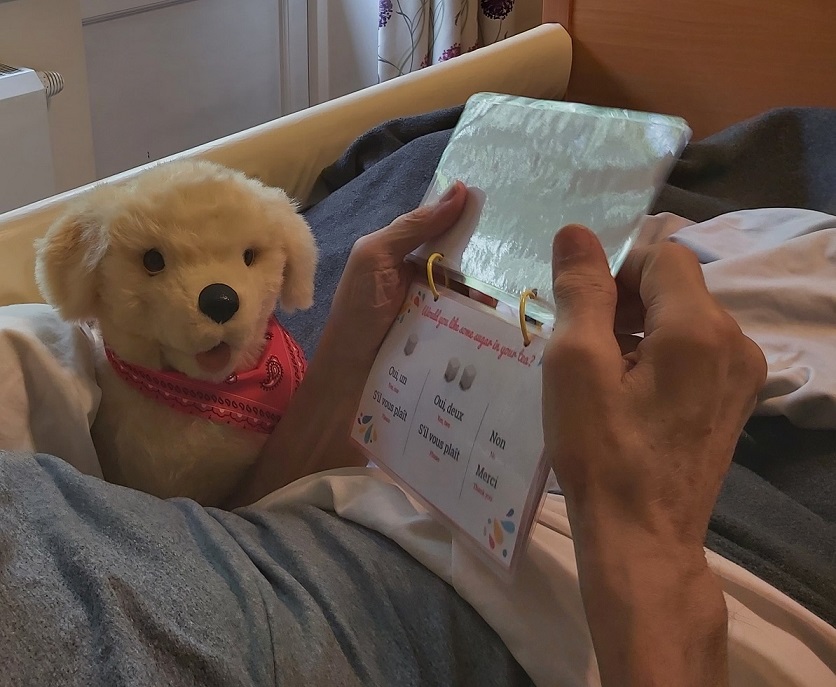 [Speaker Notes: Baerbel

Learning together creates common ground and the new purpose of developing knowledge together. In educational research this is often referred to as “co-creation”. This can be defined as follows:
“Co-creation involves developing deeper relationships between student and teacher, and between students and other students. Education is perceived as a shared endeavour where learning and teaching are done with students not to them (Cook-Sather et al. 2014).”
Reference: Cook-Sather, A., Bovill, C., Felten, P. (2014), Engaging students as partners in learning and teaching: a guide for faculty. San Francisco, Jossey Bass.

Here is an example by one of our students/care workers: Today I ran another French lesson with another gentleman in my home who unfortunately can’t leave his bed anymore for medical reasons but who really wanted to give it a go too. He’s been around lots of different languages in his life as he used to live all over the world (Burma, India, Singapore,….) as an air force pilot commanding a squadron of bombers during several wars, and his wife is German (and they lived In Germany for a while) so has some background knowledge in other language but not French.
He absolutely loved it. Talking about the countries where French was an official language gave him the chance to talk some more about his time abroad and he surprised himself by getting all but one of the answers to the quiz correct. He also remembered some French words that weren’t on my list and you could just see his eyes sparkle with pride. We learned the pronunciation of some simple French words ready to practice them for the tea trolley round and we spent some more time talking about how amazing it is that despite France, Belgium and the UK being so close to each other geographically, the languages (sounds) and the culture are so different.
I was really nice to see that when the tea trolley came around and he told the carer he would like some tea with “un peu” milk and “deux” sugars “s’il vous plaît” the carer replied with “très bien” and ended with “merci” and “au revoir”.
(…)
At one point I had to go and check on the room next doors as the residents was coughing a lot, when I came back into my learner’s room he was showing our “Joy for All” interactive puppy Oscar the handout and I heard him tell him how funny it was that “oui” wasn’t at all pronounced the way he would read it and that the word “beaucoup” had way to many vowels in it (…)
At the end of the session (which lasted for about an hour) he again said that he was so grateful to have a completely different type of activity where on top of a lot of laughter he felt like his brain had a workout. He said: “you made my afternoon, most days I just lay here, sometimes I’m not even sure whether I’m awake or asleep and my brain is never stimulated, it’s as blank as the wall I’m staring at all day. But this afternoon my brain was working hard, it was fun and it was as bright and colourful as Carnival in Rio.” I thought that was a brilliant description!

Co-creation:]
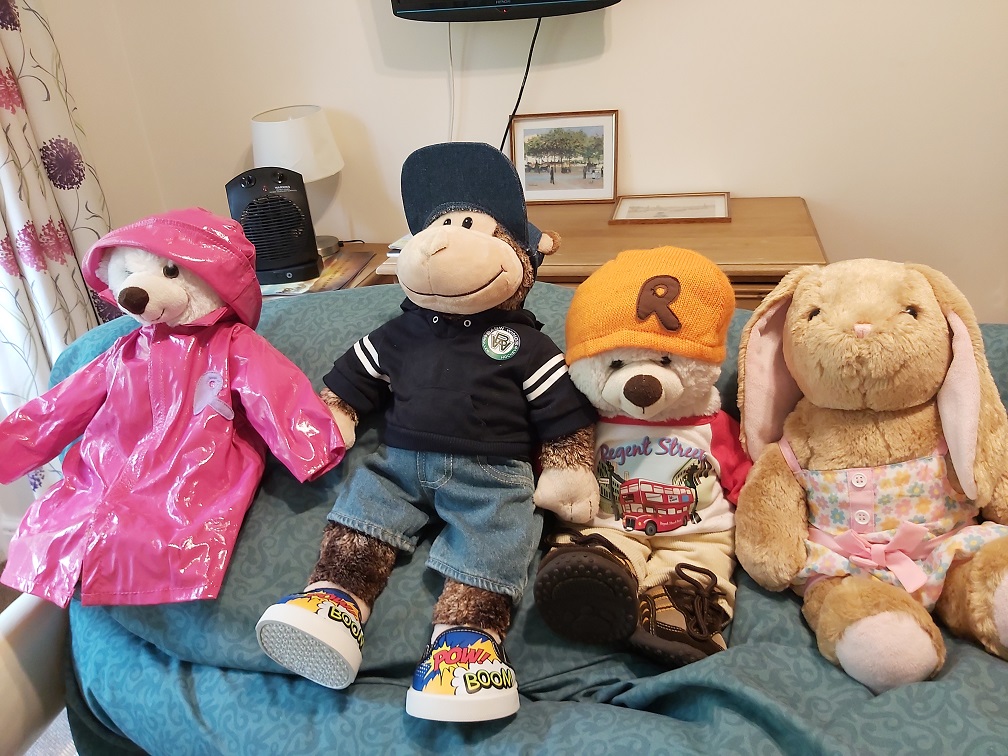 Using Build-a-Bears
[Speaker Notes: Baerbel

Co-creation can also mean that you let your learners take the lead. Here is another example by one of our students>

During the last tutorial I was planning on doing my next lesson on the rooms in the house etc but later changed my mind. The reason for this is that I had overheard three of the ladies in my group talk about their teddy bears and how much the are attached to them and talk to them and how they found comfort in them etc. So(…) I had a look on Facebook Marketplace and found that a lady in my town was emptying her loft and was offering 4 Build a Bear teddies and a range of clothes, all for £5. This was the ideal opportunity to prepare a lesson about clothing in French and I hoped the combination of meeting the new furry friends and being able to change their clothes and “care for them” while learning the words in French would go down well. (…)
It took forever to get the activity to a point where we started to learn French words because as soon as they saw the stuffed toys, they were all over them and started to talk about their own “fur babies”, their little habits, commenting on how well made they were and how good quality the clothes where. (…) It was probably one of the warmest and emotional activities, the care and love they were showing to “our new friends” was so heart-warming. Especially one lady who suffers with severe anxiety and doesn’t speak very much started to talk non-stop to the bears.
After about 45 minutes we finally managed to start learning some new words and I pointed out the similarities between some of the words in French and English. Then we undressed the bears and spread the clothes on the table. I had one learner name some items of clothing he/she wanted another learner they to find and dress a bear in. In another exercise I gave them a season or a trip they were going on and asked to dress the bears appropriately and tell me the names of the clothes they had chosen. As usual some of the words stuck better than others but they still worked hard and did a good job. And when the next day I arrived in the morning and complimented one of the ladies on her “jupe” she immediately touched her skirt and said she liked the flowers on it too.
After the games (…) [they did online shopping] Once again, I absolutely LOVED doing these sessions with my learners and hearing them tell other residents later that they “missed an incredible show this afternoon” made me smile, they do like to exaggerate 😉]
"We had one session, it was a colour session, and somebody mentioned something about the Wizard of Oz and that got us into a whole big dialogue about it and the colours... impromptu play songs from the Wizard of Oz, and everybody was singing"
"...spontaneous activity with one person just when I was helping her to dress. And we were learning the names of the shirt, the cardigan, the trousers in Spanish and it was totally spontaneous and, well, it was wonderful... spontaneous activity learning with this kind of activity words very very well"
"Don't underestimate the input from your learner's"
Co-creation
"the dynamics in our group worked really well because we were all learning together and there was that shared experience. That’s very rare to be able to share an experience fully with each other and it kind of broke down barriers"
"[the language activities] were quite good at bringing a good atmosphere to the home"
[Speaker Notes: Because we worked with care staff, co-creation was possible at any time and not restricted to the lesson or the course. Participants felt it broke down barriers between them and their residents/learners but also within teams. It also added spontaneity and a good atmosphere to the home.]
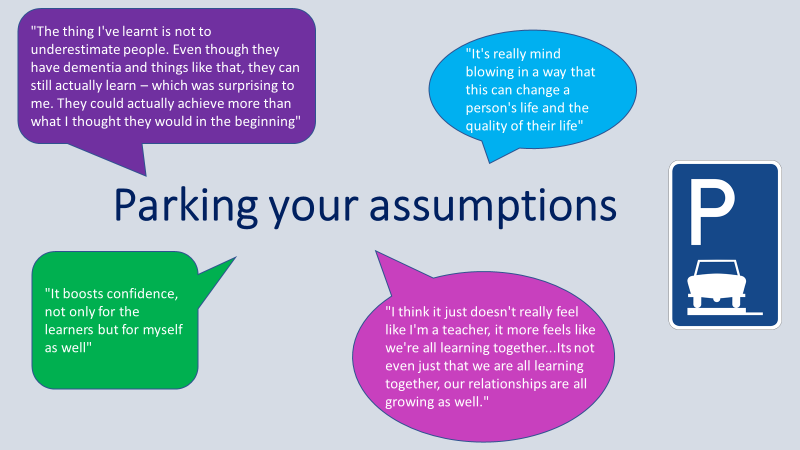 Parking your assumptions
[Speaker Notes: Baerbel]
"The relationship that we have kind of started is developing and I think its valuable not only for [the students] but also for me to learn from [them]"
"You can make a really strong bond with a learner and it helps to combat isolation"
"We really built a more trust-based relationship that we had before. I wasn't expecting that, I thought it was going to be a language activity and that’s it but it actually carries through the rest of the day in the home."
Social Cohesion
"Its an activity that helped our relationships to develop... all of us – the students with each other and me with them; everybody."
"The relationships with the learners and with me – the friendships that there were have grown tighter and there is more trust."
[Speaker Notes: Baerbel]
"I think it just doesn't really feel like I'm a teacher, it more feels like we're all learning together...Its not even just that we are all learning together, our relationships are all growing as well."
"I think what surprised me the most was just how well they did remember with just the slightest encouragement. They thought they didn’t remember and then you would maybe even just say the first letter, and then they would be like, 'Oh, that!' "
"The thing I've learnt is not to underestimate people. Even though they have dementia and things like that, they can still actually learn – which was surprising to me. They could actually achieve more than what I thought they would in the beginning"
"It's really mind blowing in a way that this can change a person's life and the quality of their life"
"It boosts confidence, not only for the learners but for myself as well"
[Speaker Notes: Baerbel]
It’s been a very tough year for a lot of people and (...) those skills are transferable (...)  for anybody who’s done it. They are transferable. It’s not like, “Well, you’ve learned that, and you can only use it in a care home, or you can only use it.” You know, it’s about that pushing that out wider as well. So yeah, it is hugely beneficial.
I’ve got so many good ideas from the course, and I feel like I’ve developed skills to help me, be able to kind of get more quality interaction from people.
Life skills and transferable skills
I just wanted to say, I agree, both and both of these two. It has equipped us with a lot of skills really and all of the most of them are transferable as well, so it’s (..) a really fantastic course because it has so much to offer.
[Speaker Notes: Baerbel

Students were developing transferable employability skills such as interpersonal and problem-solving skills, team working skills, digital skills but also by promoting the value of diversity and difference, self-motivation and organisation as well as life-long learning skills.  Our participants were mature students, with widely differing previous educational qualifications (PEQs), working either as unpaid carer or tutor or in paid care settings. Of the participants in our courses 29% were BAME students. 100% of them passed the course.]
The cornerstones:
Our learners are social care staff working in different contexts
Learning with older learners – no previous language skills required
Creating a community of practice - Sharing practice and experiences with peers
Guided direct application of new skills
Taking carers ‘out of their comfort zone’ by trialling new approaches to upskilling and care
11. Our upskilling model
[Speaker Notes: Sylvia
Social care staff 
Bringing together experiences from different care contexts, with different types of management; many different educational as well as national and cultural backgrounds, no experience with online distance learning
New concept of learning (especially people with dementia) and learning together – shift in roles in care; learning a language considered ‘difficult’
Learning together not just with residents but with peers – important as the community played an important role in retention and impact, sharing of practice and experiences
Trying out new skills in a guided and safe way, supported by tutors and peers – highlighting importance of reflection on non-medical intervention
tend to focus on care regulations and the physical wellbeing of those they care for in professional development (compounded by Covid), are not used to learning in an interactive online course for work, speaking up in online tutorials (what’s normal for us was huge step for them)]
The course – building blocks
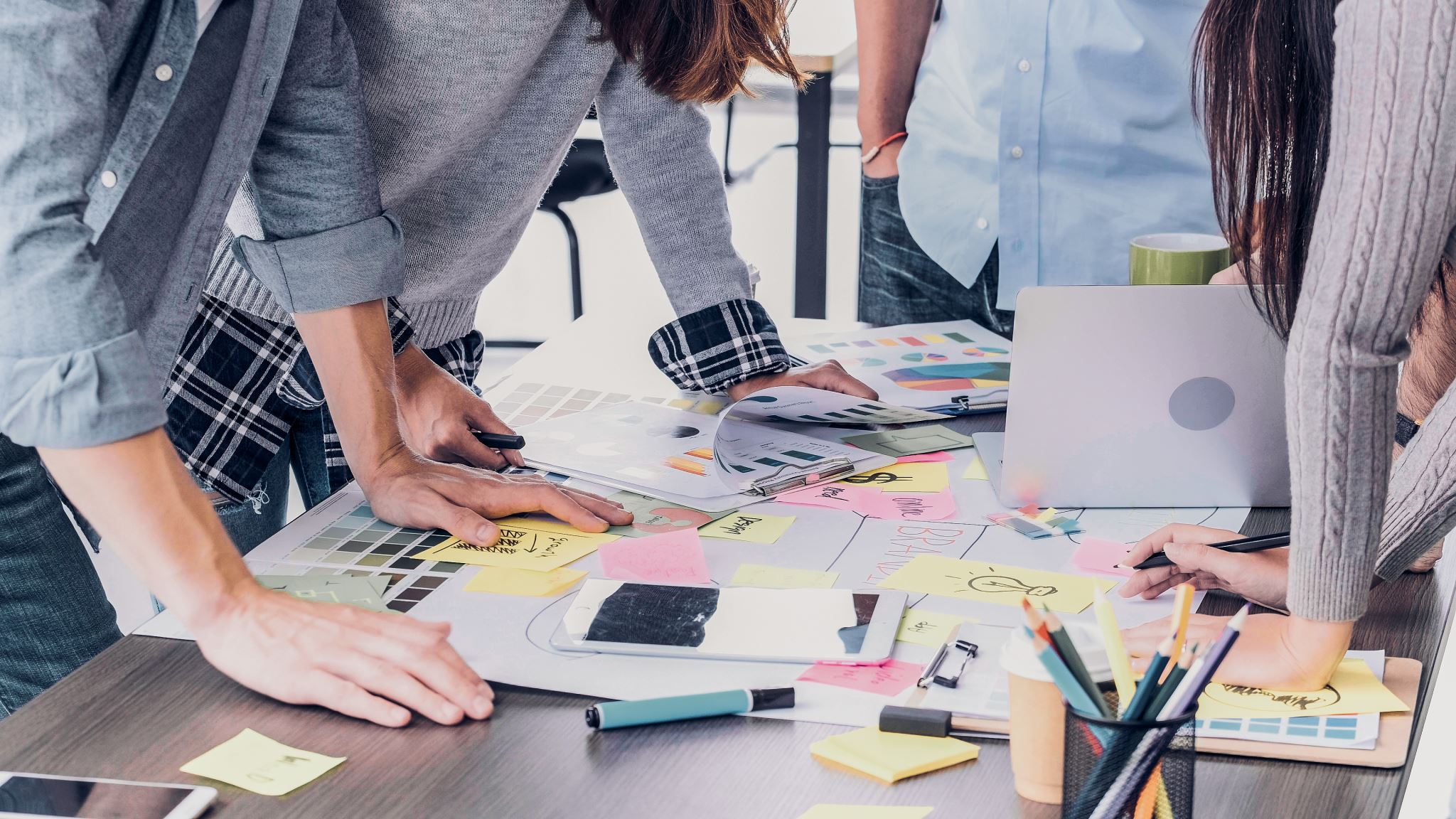 The unit structure
Input
Tutorial with application planning
Application
Reflection with peers
Community links
Further engagement
Our upskilling approach
The application
1. Try out the planned activity with the learner/s in your care setting. You might want to gather some feedback from your learner/s about the activity as well, which you can bring to the course and share with your fellow students.2. Write a reflective account of 250 to 300 words, explaining what you did with your learner/s and why, highlighting the successes and challenges you encountered when applying what you have learned in terms of language learning, wellbeing and external factors.Please note: Your account should be more than a description of your teaching activity.  Give reasons for your planning and compare what you had planned with the reality of putting the plan into action considering why you might have had to divert from your plan, why certain aspects might have worked well and others didn't.  Reflection is a vital element of successful learning and teaching.These questions might help you focus your reflection:
Why had you opted for this particular activity and what was the rationale for planning it in the way you did?
What do you think worked particularly well in putting your activity into practice?
Is there anything you would do differently if you were to repeat this activity?
What was your leaner/s' feedback on the activity?
What are the next steps for your learner/s?
How will you provide further opportunities to practise and reinforce the new language?
To help you with your reflective account, have a look at our model answer.
3. Then go to the Unit 2, Activity 6 strand in the Forum (opens in a new tab) and post your reflective account. To help your fellow students imagine your activity and how you approached it, please attach the teaching template you completed in the previous Activity 6.2.
4. Read and comment constructively on at least one post by a fellow student.
Some reflections
I am continually amazed at how with a little encouragement, learners are remembering words they feel like they do not know. Residents astound me with their ways of remembering words and likewise, we have come up with some interesting visual pictures or actions to remember words. 
Residents appear to enjoy our Spanish lessons and the banter that goes with them goes hand in hand with the opportunity for them to learn new skills and as one resident said 'give my brain a work out’. 
We would never conduct a lesson without a smart phone or tablet now as residents often lead us into looking up new words or looking up something they recall in a memory. This keeps us all interested.
In our Padlet share ideas on how you might be able to apply some insights from today’s session in your own context. This could refer to the:

upskilling model
course design
assessment approach
target audiences
partnership working
…
Over to you…
Selected literature
Alladi, S., Bak, T.H., Duggirala, V., Surampudi, B., Shailaja, M., Shukla, A.K., Chaudhuri, J.R., Kaul, S. (2013) ‘Biligualism delays age of onset of dementia, independent of education and immigration status’, American Academy of Neurology, vol. 81, pp. 1-7.
Alladi, S., Bak, T.H. (2014) ‘Can being bilingual affect the onset of dementia?’, Future Neurol. Vol. 9, no. 2, pp. 1-3.
Alladi, S., Bak, T.H., Mekala, S., Rajan, A. , Chaudhuri,  J.R. , Mioshi, E., Krovvidi, R., Surampudi, B., Duggirala, V., Kaul, S. (2015) ‘Impact of Bilingualism on Cognitive Outcome After Stroke’, Stroke [Online] Available at https://www.ahajournals.org/doi/full/10.1161/STROKEAHA.115.010418, Accessed 27 March 2019.
Antoniou, M., Gunasekera, G.M., Wong, P.C.M. (2013) ‘Foreign language training as cognitive therapy for age-related cognitive decline: A hypothesis for future research’, Neuroscience and Biobehavioural Reviews, vol. 37, pp. 2689-2698.
Gabryś Barker, D. (ed.) (2018) Third age learner of foreign languages. Multilingual Matters. 
Bellingham, L., Benson, P. and Nunan, D. (2005) 'Is there language acquisition after 40? Older learners speak up', in Benson & Nunan (eds) Learners' stories: Difference and diversity in language learning. CUP 
Lenet et al. (2011) 'Ageing, pedagogical conditions, and differential success in SLA: An empirical study', in Sanz & Leow (eds). Implicit and explicit language learning: Conditions, processes and knowledge in SLA and bilingualism. Washington: Georgetown University Press. 
Mora, J.F., Abad, M.P. (2016) ‘Perceived benefits, motivations and preferences for foreign language learning by older adults. Insights from an initiative in Cuenca, Ecuador’, Maskana. Universidad de Cuenca, 7(1), pp. 23–38.
Pfenninger, S., Singleton, D. (2019) 'A critical review of research leading to the learning, use and effects of additional and multiple languages in later life', Language Teaching 52(4). 
Ramírez Gómez, D. R. (2016). Language teaching and the older adult: The significance of experience. Multilingual Matters. Seright (1985) 'Age and aural comprehension achievement in francophone adults learning English', Tesol Quarterly 19(3). 
Ware et al (2017) 'Maintaining cognitive functioning in healthy seniors with a technologybased foreign language program: a pilot feasibility study', Frontiers in aging neuroscience, 9, p. 42)
Click to add text
Are older learners good at learning languages – what does the literature say? (1)C
Language processing itself remains fully functional but there is a decline in supporting cognitive functions such as simultaneous processing, processing speed and working memory (discussed in Pfenninger and Singleton, 2017) 
Weaker connections between lexical and phonological levels; but strong conservation in semantic ability and understanding 
 Hearing loss affecting 30% of men and 20% of women aged 70 (Kliesch et al., 2018) 
Listening and interactive skills may suffer, i.e. “managing the twin demands of understanding the current utterance and planning the next to allow fluent interaction” (Green, 2018)
Are older learners good at learning languages – what does the literature say? (2)
However: other factors more important, e.g. nature of input provision,  quality of teacher education,  type of curriculum, commitment of time and energy, individual difference, motivation levels, ensuring appropriate conditions for learning (Kliesch et al., 2018)  
More developed conceptual understanding 
Intrinsic motivation for study: curiosity, mental workout, leisure, attachment 
Some findings from experimental studies: 
Performance on time-restricted listening tasks less good, but older learners’ productive outputs are better (Stine & Wingfield, 1987)
Non-communicative dementia patients: communication can be enhanced through playful techniques (Henwood & Ellis 2015)
THANK YOU
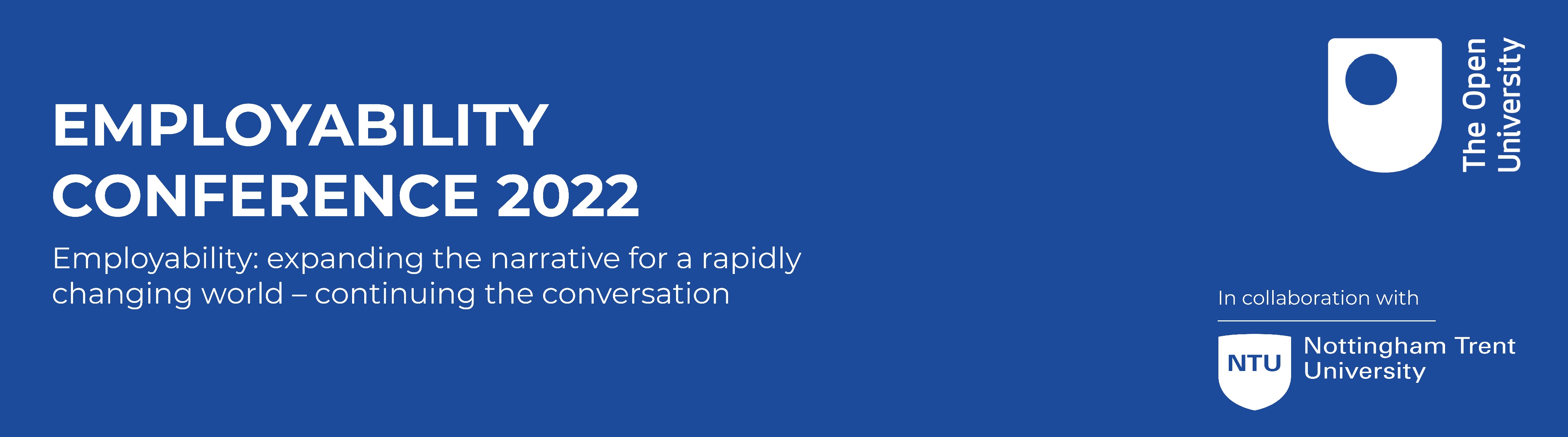